Politiche di comunicazione nel retail marketing
Obiettivi della comunicazione nel retail marketing
Schultz et al. (2012)

identificano l’ampia gamma di canali di comunicazione a disposizione delle organizzazioni nella loro ricerca di una strategia integrata.
le imprese commerciali al dettaglio utilizzano una combinazione di strumenti in diversi momenti per trasmettere il loro messaggio al mercato di destinazione. 
riconoscono la necessità di raggiungere la coerenza e l’uniformità tra le varie iniziative di comunicazione.
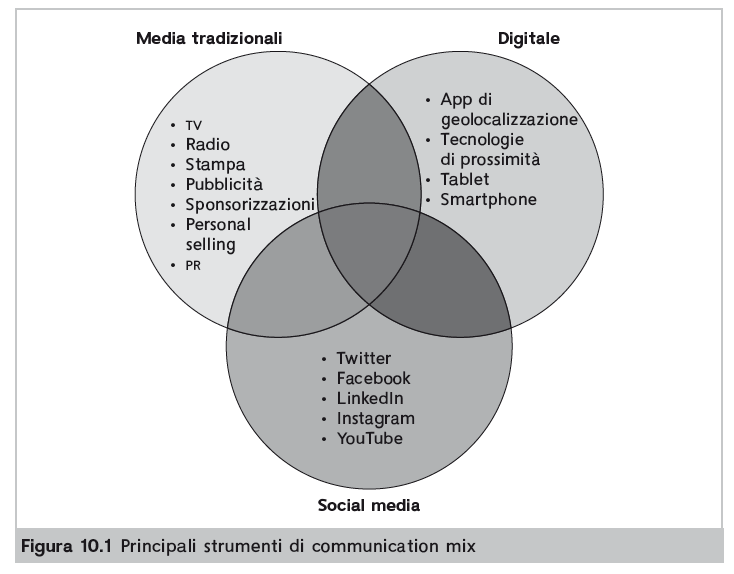 Tre elementi interconnessi che costituiscono il mix di comunicazione.
Media digitali 
Tali tecnologie consentono ai retailer di acquisire dati sugli acquirenti, di tracciare i percorsi d’acquisto e di utilizzare queste informazioni per sviluppare messaggi personalizzati che possono essere adattati a ciascun individuo. Gli sviluppi della tecnologia mobile, come gli smartphone e i tablet, facilitano la comunicazione bidirezionale. 
media digitali più utilizzati dagli acquirenti sono la posta elettronica e la ricerca su internet.
Media tradizionali 
Canali tipici che le organizzazioni, inclusi i retailer, hanno utilizzato per decenni per comunicare il loro messaggio a un pubblico target. Molti di essi consentono una comunicazione a senso unico, cioè il mittente del messaggio spinge la comunicazione attraverso il canale verso il destinatario.
Social media 
Questi canali coinvolgono operatori terzi che hanno creato e gestiscono piattaforme come Facebook, Twitter e LinkedIn. Schultz et al. (2012) osservano che tali piattaforme non sono state create originariamente per facilitare le attività e le comunicazioni commerciali. Sono state invece progettate per essere utilizzate come strumenti di interazione sociale tra amici e piccoli social network.
I social media comprendono una vasta gamma di forum passaparola online, tra cui blog, discussion board e chat room sponsorizzati dalle aziende, posta elettronica da consumatore a consumatore, siti web e forum di valutazione di prodotti o servizi di consumo, forum e discussion board su internet, moblogs (siti contenenti audio, immagini, film o fotografie digitali) e siti web di social networking, per citarne alcuni.
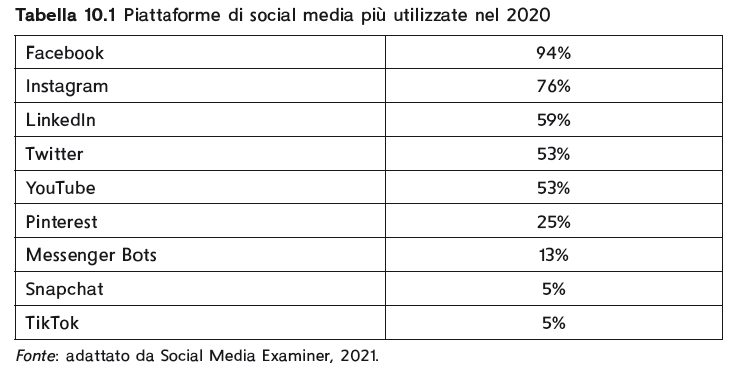 I social network sono cresciuti esponenzialmente a livello globale attirando sempre più follower e partecipanti, e per questo sono diventati strumenti molto redditizi per progettare ed effettuare campagne pubblicitarie online. 

Queste ultime sono conosciute anche col nome search (engine) advertising e permettono agli inserzionisti di monitorare statistiche specifiche, come il numero di persone che hanno visitato il sito, hanno cliccato sulle varie caratteristiche, sono andati oltre e hanno cercato informazioni o hanno effettivamente completato una vendita.
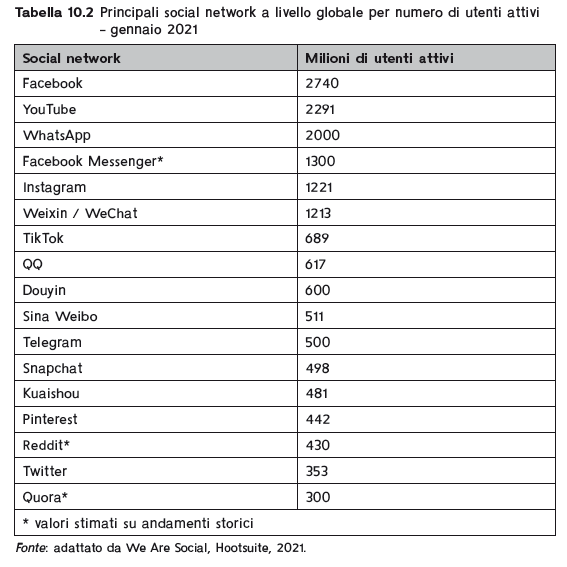 Una delle caratteristiche distintive di molte piattaforme di social media è l’avere un accesso aperto in varie forme. 
Questo può spaziare da un accesso completamente aperto, cioè chiunque può partecipare o leggere il materiale, 
a siti in cui le persone devono iscriversi (visibilità, senza costi o pagamenti).
Le comunicazioni tramite i social media possono portare a critiche da parte dei membri o dei follower. Questo può generare una grande quantità di commenti e post negativi e, in alcuni casi, tali contenuti possono essere di natura offensiva.
Passaparola (WOM) e marketing virale
Il passaparola (wom)_ strumento che presenta sia sfide che opportunità per i retailer. 

Mentre altri elementi del mix di comunicazione di marketing hanno un livello di controllo relativamente alto (il retailer determina il contenuto e la struttura di una pubblicità televisiva),
la wom invece non può essere completamente controllata e nel peggiore dei casi può andare totalmente fuori controllo (cattiva pubblicità su una fonte non etica).
Il personal selling
Per molte organizzazioni, la vendita personale o personal selling gioca un ruolo cruciale nel mix della comunicazione di marketing. 

Ci si verifica ancor più in ambito retail. 

Internet e la crescita dei canali online possono essere visti come una minaccia per i negozi 
fisici e, implicitamente, per la funzione di vendita personale.
La vendita personale svolge un ruolo significativo per molti retailer nel processo complessivo di comunicazione di marketing.
 Mentre la funzione di vendita può subire alcuni cambiamenti, le attività e le responsabilità sono fondamentali nel: 
▶ rafforzare l’immagine e il posizionamento complessivo del marchio del distributore; 
▶ rassicurare lo shopper e garantire la coerenza dell’esperienza d’acquisto complessiva; 
▶ indirizzare lo shopper verso specifici articoli del negozio o offerte promozionali.
Le sponsorizzazioni
La sponsorizzazione è un altro elemento del mix di comunicazione di marketing che offre ai rivenditori l’opportunità di trasmettere il loro messaggio ai mercati di destinazione.

 La sponsorizzazione riguarda un rivenditore che investe in un particolare evento o in una organizzazione per sostenere e comunicare i suoi obiettivi di marketing generale, le sue finalità di marketing e le sue finalità promozionali.
La sponsorizzazione consente al rivenditore di allineare i valori e gli attributi del proprio brand con quelli di un’entità o di un brand simile.
Le vendite promozionali
Le vendite promozionali sono utilizzate dai retailer per stimolare la risposta dei clienti all’interno del punto vendita fisico o nello store online (placement). In entrambi i casi, lo shopper tende ad avere un “comportamento d’acquisto”.
Le promozioni possono soddisfare l’obiettivo di attirare gli acquirenti nel negozio, i quali inizieranno a esplorarlo per saperne di più su ciò che viene offerto. Allo stesso modo, sui siti web, i rivenditori utilizzeranno questo tipo di iniziative per invogliare gli acquirenti a fare acquisti e a beneficiare di offerte di vario genere.
Le public relations e gli stakeholder
Tutte le organizzazioni hanno il compito di gestire le relazioni con il loro pubblico principale. 


Varie parti interessate che direttamente o indirettamente possono plasmare, influenzare o condizionare l’immagine e la percezione dell’organizzazione. I rivenditori non sono diversi.
«Le relazioni pubbliche sono la gestione, attraverso la comunicazione, delle percezioni e delle relazioni strategiche tra un’organizzazione e i suoi stakeholder interni ed esterni per il reciproco vantaggio e per un maggiore ordine sociale» (Valin, 2004).
Le parole chiave di questa definizione sono “percezioni” e “relazioni”.
Le relazioni pubbliche (pr) riguardano fondamentalmente la gestione delle percezioni che le persone e le organizzazioni hanno del retailer. 
Si tratta anche di sviluppare e mantenere assiduamente le relazioni con gli stakeholder, in modo che il rivenditore proietti un’immagine positiva nel tempo.
La gestione delle relazioni pubbliche ruota intorno alla proiezione del business nella migliore luce possibile e alla riduzione al minimo di qualsiasi pubblicità negativa che possa sorgere dalle attività del rivenditor
L’efficacia dei media di comunicazione tradizionali
Nonostante il crescente utilizzo dei media mobili e digitali, i retailer riconoscono ancora che gli strumenti tradizionali, come la tv, la stampa e la radio possono affrontare i problemi di portata e copertura. 


Questo può essere particolarmente rilevante nei casi in cui il retailer ha obiettivi di comunicazione di marketing come il rafforzamento della proposta di valore, delle varie offerte promozionali e l’aumento della consapevolezza del brand.
La pubblicità radiofonica svolge un ruolo significativo nel mantenere il nome del rivenditore in primo piano nella mente degli acquirenti. 

La pubblicità sui canali radio commerciali riesce anche a far arrivare il messaggio alle persone mentre viaggiano per andare al lavoro e in molti casi devono lottare contro la noia del traffico cittadino. 
I rivenditori possono anche utilizzare il mezzo radio per collegare il messaggio a una particolare campagna promozionale che stanno conducendo.
Mezzo utile per rafforzare i valori del brand del rivenditore e collegare altre campagne pubblicitarie in modo integrato.
Celebrità e sponsorizzazioni nel retail
L’utilizzo di personaggi famosi presi dai settori dello sport, della musica, del cinema e della moda è una caratteristica comune a molte iniziative di comunicazione di marketing sviluppate dai rivenditori.
Il comparto del retail è uno dei più estesi utilizzatori di celebrità. 

La logica per progettare un’iniziativa di comunicazione di marketing intorno a questi individui ruota intorno a tre motivi. 
▶ Credibilità: la convinzione che la celebrità abbia valori e attributi simili a quelli strettamente associati ai valori e agli attributi del brand del rivenditore. Anche il mercato di riferimento si identifica positivamente con questi valori e attributi. 
▶ Riconoscimento: il mercato di riferimento ha un livello di riconoscimento molto alto quando vede le immagini della celebrità.
▶ Popolarità: la celebrità genera alti livelli di opinioni e percezioni positive.
Il concetto di credibilità della fonte gioca un ruolo centrale nel dare forma a questa decisione. 

Questo concetto ruota intorno a due dimensioni:

 1. competenza 
2. affidabilità.

La prima si riferisce alla conoscenza, all’abilità e alla competenza dell’individuo in un particolare.
La seconda si riferisce al livello di fiducia dello shopper nel credere che l’individuo fornisca informazioni sul prodotto in modo obiettivo e onesto
La sfida per i retailer si svolge attorno alla corretta selezione di un’appropriata celebrità per costruirvi attorno la campagna pubblicitaria.
«I sentimenti positivi nei confronti di una celebrità si traducono in sentimenti positivi nei confronti del brand. La capacità di generare vendite dall’utilizzo di celebrità è la ragione principale per cui i retailer si impegnano in questa forma di comunicazione di marketing»

Stallen et al. (2010)
Canali online come strumento di comunicazione di marketing nel retail
In base al numero di visite che gli acquirenti fanno al sito web, al numero di clic che fanno e ai modelli d’acquisto, le aziende possono sviluppare messaggi mirati e focalizzati basati su queste caratteristiche comportamentali.
Nel contesto del retail, i rivenditori utilizzano sempre più spesso un canale online come parte della loro strategia omnicanale per attirare gli acquirenti e fornire un’esperienza d’acquisto positiva che permetterà un ritorno degli acquirenti verso quel sito.
Il canale online fornisce un meccanismo logico che consente ai rivenditori di pubblicizzare la propria merce, indirizzare gli acquirenti verso promozioni specifiche e offerte speciali, avvisarli di nuove linee di prodotti e, in generale, fornire un ambiente virtuale per la condivisione delle informazioni e l’interazione con i propri clienti.